Conceptualizing a US Research Software Sustainability Institute (URSSI)

Daniel S. Katz, Jeffrey C. Carver, Sandra Gesing, Karthik Ram, Nicholas Weberhttp://urssi.us
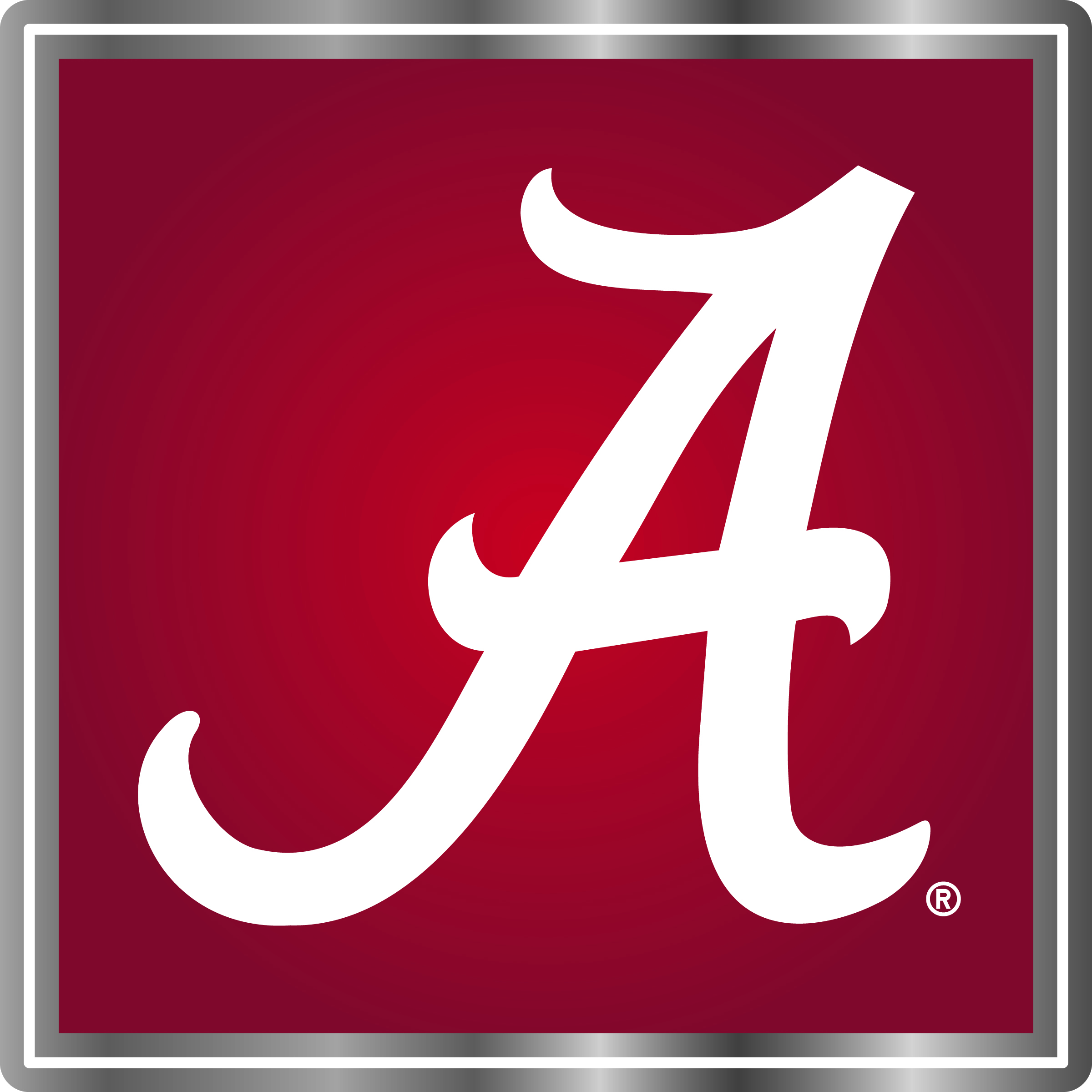 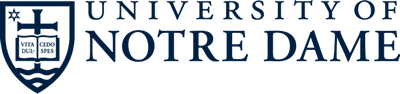 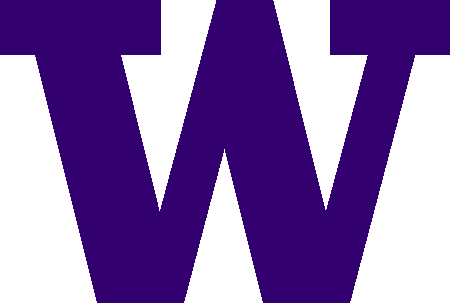 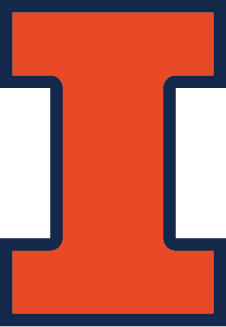 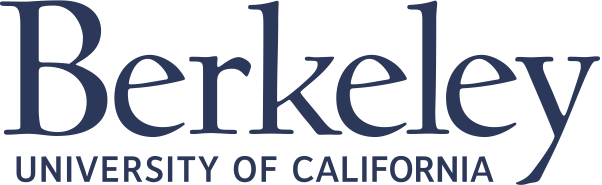 Assistant Director for Scientific Software & Applications, NCSA
Research Associate Professor, CS, ECE, iSchoold.katz@ieee.org, @danielskatz
Research software
Software developed and used for the purpose of research: to generate, process, analyze results within the scholarly process
Increasingly essential in the research process
But
Software will collapse if not maintained
Software bugs are found, new features are needed, new platforms arise
Software development and maintenance is human-intensive
Much software developed specifically for research, by researchers
Researchers know their disciplines, but often not software best practices
Researchers are not rewarded for software development and maintenance in academia
Developers don’t match the diversity of overall society or of user communities
A rare success in the field
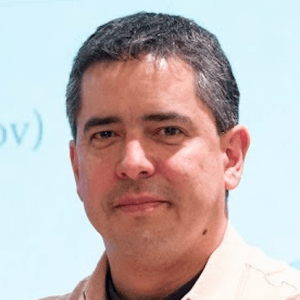 Barriers prevent recognition and career success for research software
An exception: Dr. Fernando Perez
Traditional untenured research scientist (in neuroscience & computational research) 
On the side, co-developed IPython and Project Jupyter with a team
Software had far more impact than traditional scientific outputs
Evolved into Jupyter ecosystem
High profile awards followed
Now has fast-tracked tenured position at Berkeley
URSSI conceptualization goals
Conceptualize (plan) a US Research Software Sustainability Institute
Focus on the entire research software ecosystem – aim to:
Empower people who create, maintain, and use research software
Improve research software - directly and indirectly positively impact all software development and maintenance projects
Contribute to the overall research software ecosystem
Outputs:
Eager supportive & inclusive community
Concrete institute plan configured to offer valued services
Published survey and data that demonstrates community need
URSSI conceptualization activities
Learn from community via survey, workshops, ethnographic studies
Key themes emerged organically
Software credit and incubators - led to two later focused workshops 
Software, training & workforce development, summer school, people, community building, career paths and institutional support for RSEs, projects, sustainability in relation to reproducibility, usability, discoverability
Iteratively build understanding of
Challenges
Mission & vision
Institute design
Talk about what we’ve learned
Website (urssi.us), 34 blog posts (urssi.us/blog), articles, papers, talks, pilot summer school (URSSI “winter school”) 
Overall, build community
Mission & Vision
Mission
Our mission is to improve the recognition, development, and use of software for a more sustainable research enterprise
We achieve this mission through collaboratively developing education, outreach, and software services that emphasize open, transparent reproducible, and cooperative practices
URSSI is an institute for software expertise as well as a social infrastructure that promotes an inclusive and diverse community of research software engineers, maintainers, contributors, and users
Vision
Empowered people, building better software, enabling exceptional research
Planning
Time: 5 years + potential 5-year extension
Budget: $3m-$5m per year
$3m is baseline & minimum needed
Build higher cost and higher return activities on that baseline
Activities: set of reinforcing (but separable) activities, potentially on different timelines 
Due to demonstrated interest in supporting URSSI goals from private foundations and potential interest from other federal agencies
Choose initial targeted communities and efforts, focus on them for some period, then move on to next set
Partners: Improved software sustainability needed in all fields; URSSI can’t do everything
Many potential partners w/ overlapping goals
Indirection: Can’t directly work with the US software development community
URSSI is small, community is large
URSSI need to work indirectly and leverage other groups
In-progress URSSI structure
5 years, 5 themes
Incubator
Training
Community
Policy
Incubator
Providing technology, business planning, governance/licensing, and usability advice so that project ideas germinate into small projects, and small projects grow into viable sustainable projects
Training

Developing quick start guides, training modules, summer school
Community

Supporting diverse fellowships & champions, and putting on workshops and an annual conference
Policy

Research & analysis, gathering data and understand policy needs and potential changes;Advocacy, working to make changes occur
Management, Governance, Sustainability
Management, Governance, Sustainability
Driving URSSI, monitoring and acting on metrics and risks, bringing in community views and ideas, planning for future support
Example URSSI flow
5 years, 5 themes
Incubator
Training
Community
Policy
Trained staff & contributors
Collaborators & colleagues
Supportive institutional and funding culture
Project planning
New Software Project
Management, Governance, Sustainability
In 5 years … More science & engineering
Better research software skills → better research software
Better research software culture → better career paths for developers & maintainers
Better career paths → willingness to share software & join software communities
Better research software → researchers focus on their research
Next steps
Complete written draft plan in Jan 2020
Submit to NSF & make public
Gather feedback from NSF and public on draft plan
Complete final plan by April 2020
Hope for NSF to offer chance to propose, and work with other potential funders
How to get involved in URSSI
Watch the web page: http://urssi.us
Join the mailing list – via form on the URSSI web page
Suggest and discuss topics: http://discuss.urssi.us
Follow on twitter: https://twitter.com/si2urssi
Write a blog, or suggest one we should cross-post
Use GitHub: http://github.com/si2-urssi/
Repos for the web site (PRs to add) and workshops
Talk to others about URSSI (including NSF)
If you have questions, want to suggest something, want to volunteer, email us: contact@urssi.us